Global EditionChapter Two
Company and Marketing Strategy
Partnering to Build Customer Relationships
Copyright ©2014 by Pearson Education
Company and Marketing Strategy
Topic Outline
Companywide Strategic Planning: Defining Marketing’s Role
Planning Marketing: Partnering to Build Customer Relationships
Marketing Strategy and the Marketing Mix
Managing the Marketing Effort
Measuring and Managing Return on Marketing Investment
Copyright ©2014 by Pearson Education
Companywide Strategic Planning
Strategic Planning
Strategic planning is the process of developing and maintaining a strategic fit between the organization’s goals and capabilities and its changing marketing opportunities
Copyright ©2014 by Pearson Education
Companywide Strategic Planning
Steps in Strategic Planning
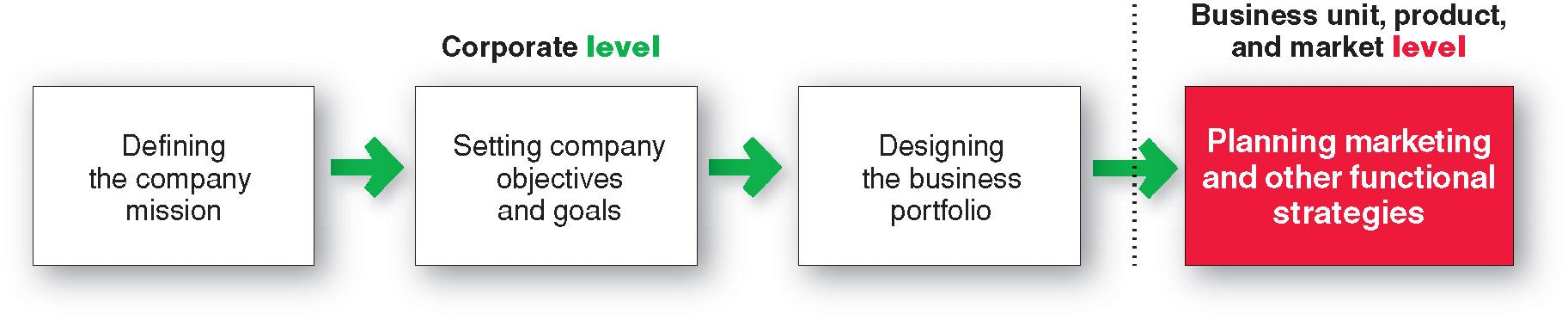 Copyright ©2014 by Pearson Education
Companywide Strategic Planning
Defining a Market-Oriented Mission
The mission statement is the organization’s purpose, what it wants to accomplish in the larger environment
Market-oriented mission statement defines the business in terms of satisfying basic customer needs
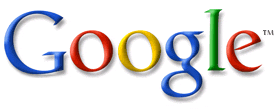 We help you organize the world’s information and make it universally accessible and useful.
Copyright ©2014 by Pearson Education
Companywide Strategic Planning
Setting Company Objectives and Goals
Copyright ©2014 by Pearson Education
Companywide Strategic Planning
Designing the Business Portfolio
The business portfolio is the collection of businesses and products that make up the company
Portfolio analysis is a major activity in strategic planning whereby management evaluates the products and businesses that make up the company
Copyright ©2014 by Pearson Education
Companywide Strategic Planning
Analyzing the Current Business Portfolio
Strategic business units can be
Company division
Product line within a division
Single product or brand
Copyright ©2014 by Pearson Education
Companywide Strategic Planning
Analyzing the Current Business Portfolio
Copyright ©2014 by Pearson Education
Companywide Strategic Planning:
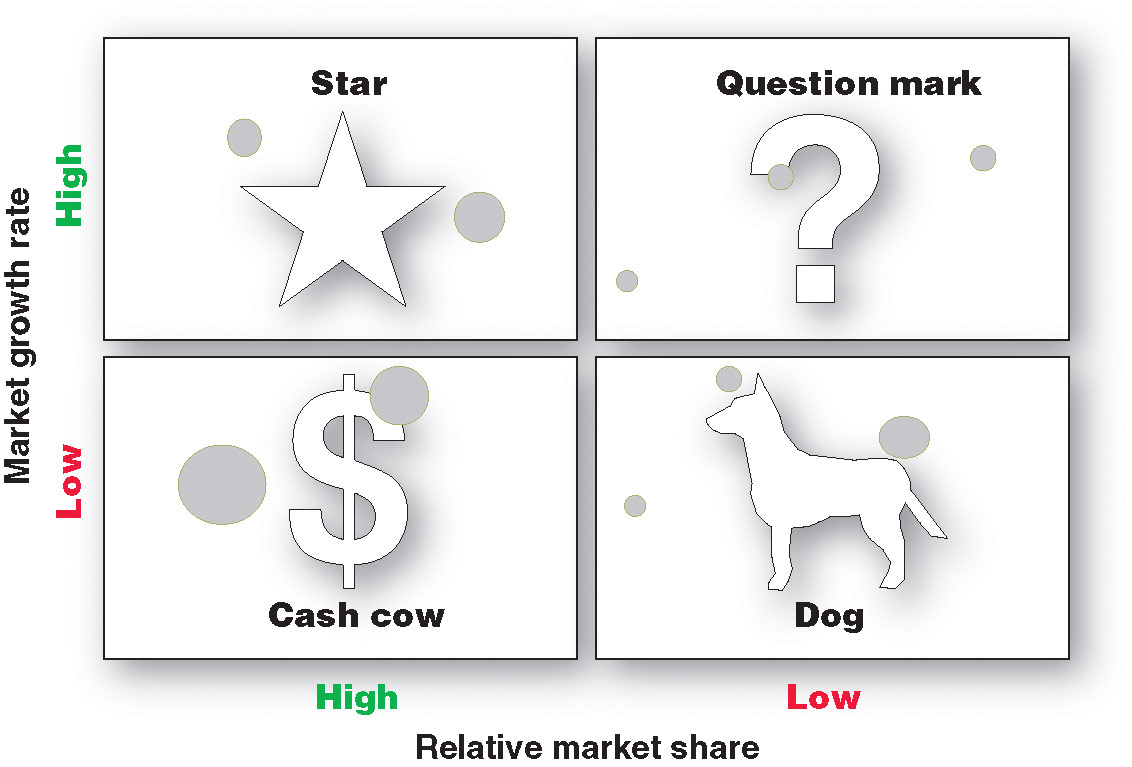 Companywide Strategic Planning
Problems with Matrix Approaches
Difficulty in defining SBUs and measuring market share and growth
Time consuming
Expensive
Focus on current businesses, not future planning
Copyright ©2014 by Pearson Education
Companywide Strategic Planning
Developing Strategies for Growth and Downsizing 
Product/Market Expansion Grid
a tool for identifying company growth opportunities
Copyright ©2014 by Pearson Education
Companywide Strategic Planning
Developing Strategies 
for Growth and Downsizing
Market penetration growth by increasing sales to current market segments without changing the product
Market development growth by identifying and developing new market segments for current products
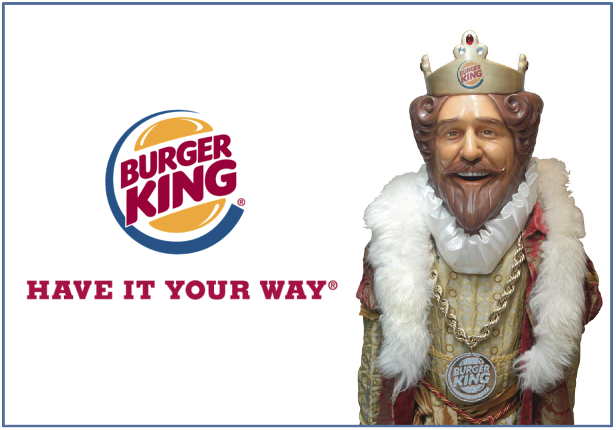 Copyright ©2014 by Pearson Education
Companywide Strategic Planning
Developing Strategies 
for Growth and Downsizing
Product development is a growth strategy that offers new or modified products to existing market segments
Diversification is a growth strategy through starting up or acquiring businesses outside the company’s current products and markets
Copyright ©2014 by Pearson Education
Companywide Strategic Planning
Developing Strategies 
for Growth and Downsizing
Downsizing prune, harvest or divest businesses that are unprofitable or that no longer fit the strategy
Copyright ©2014 by Pearson Education
Planning Marketing
Partnering to Build Customer Relationships
Value chain is a series of departments that carry out value-creating activities to design, produce, market, deliver, and support a firm’s products
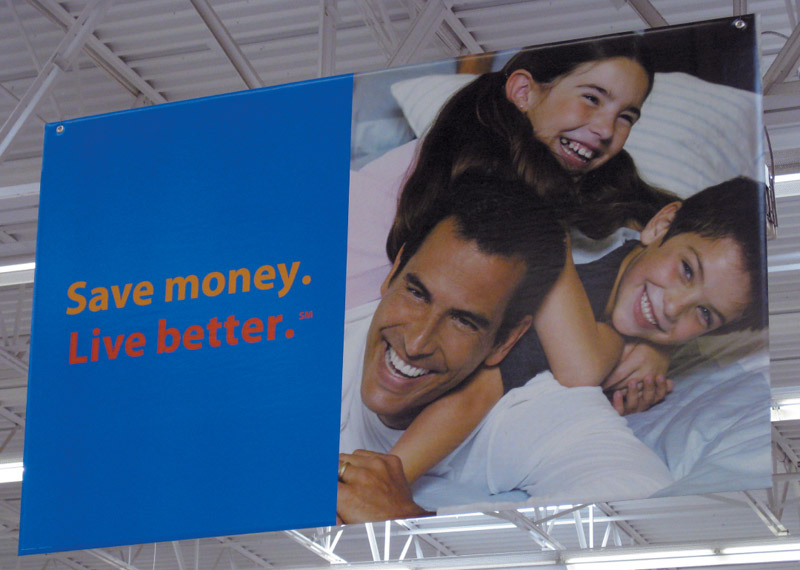 Copyright ©2014 by Pearson Education
Planning Marketing
Partnering to Build Customer Relationships
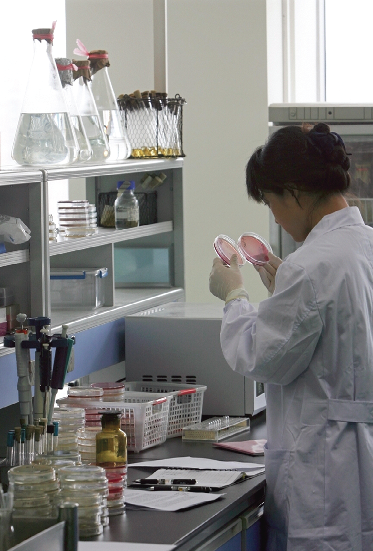 Value delivery network is made up of the company, suppliers, distributors, and ultimately customers who partner with each other to improve performance of the entire system
Copyright ©2014 by Pearson Education
[Speaker Notes: .]
Marketing Strategy and the Marketing Mix
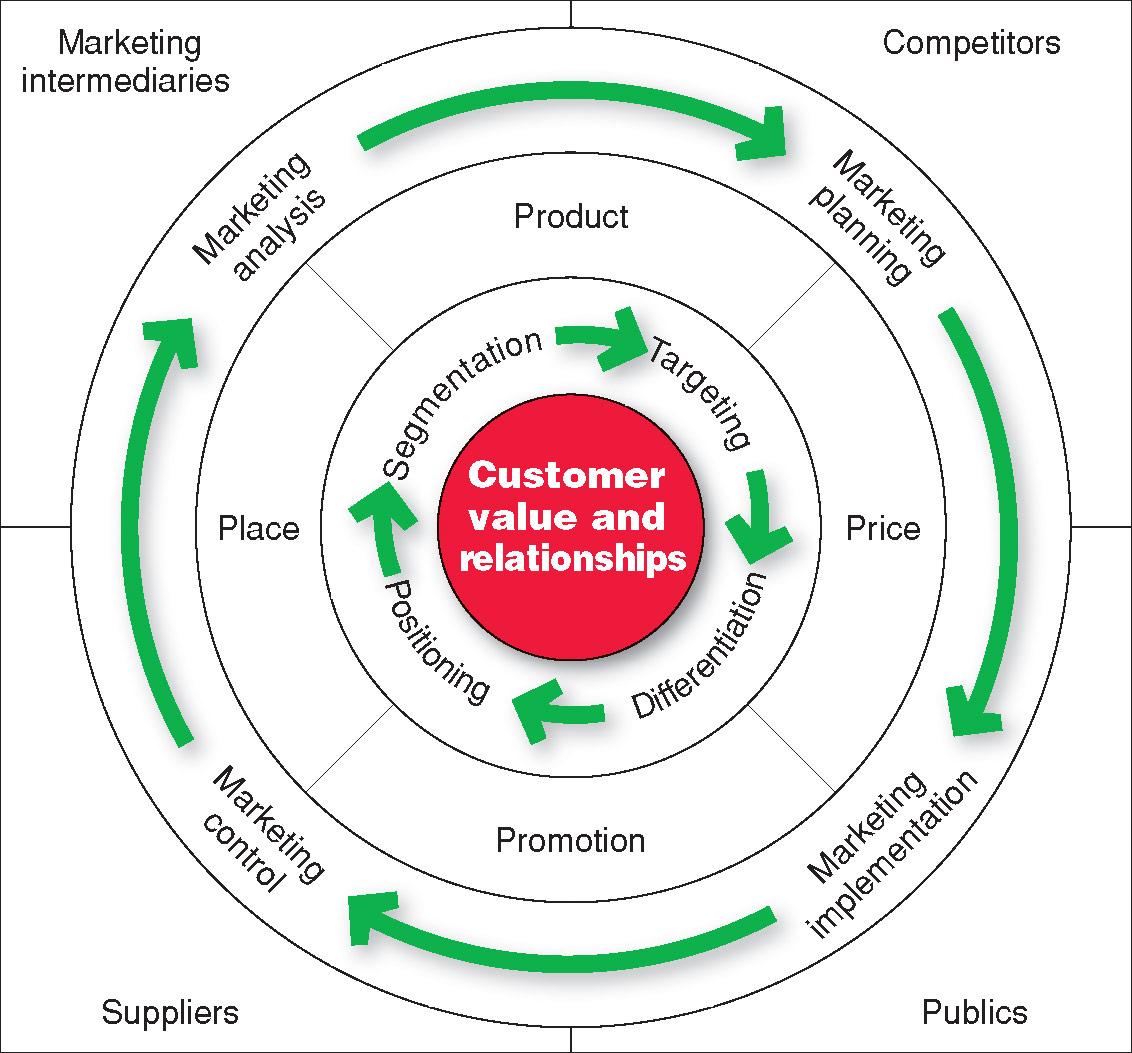 Copyright ©2014 by Pearson Education
Marketing Strategy and the Marketing Mix
Market segmentation is the division of a market into distinct groups of buyers who have different needs, characteristics, or behavior and who might require separate products or marketing mixes
Market segment is a group of consumers who respond in a similar way to a given set of marketing efforts
Copyright ©2014 by Pearson Education
Marketing Strategy and the Marketing Mix
Market Targeting
Market targeting 
is the process of evaluating each market segment’s attractiveness and selecting one or more segments to enter
Copyright ©2014 by Pearson Education
Marketing Strategy and the Marketing Mix
Market positioning is the arranging for a product to occupy a clear, distinctive, and desirable place relative to competing products in the minds of the target consumer
Whole marketing plan supports the positioning strategy
Copyright ©2014 by Pearson Education
Marketing Strategy and the Marketing Mix
Differentiation begins the positioning process
Whole marketing plan supports the positioning strategy
Copyright ©2014 by Pearson Education
Marketing Strategy and the Marketing Mix
Developing an Integrated Marketing Mix
Marketing mix is the set of controllable tactical marketing tools—product, price, place, and promotion—that the firm blends to produce the response it wants in the target market
Copyright ©2014 by Pearson Education
Marketing Strategy and the Marketing Mix
Developing an Integrated Marketing Mix
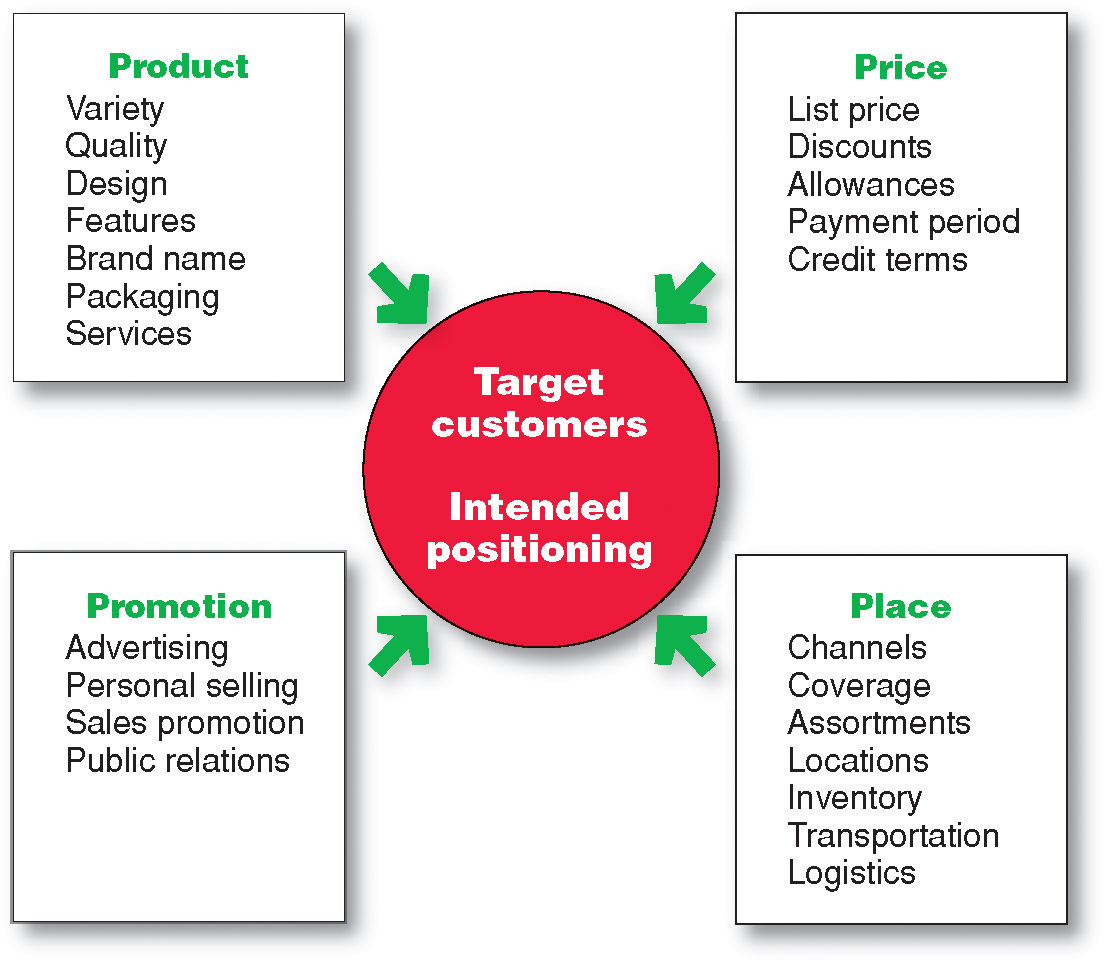 Copyright ©2014 by Pearson Education
Managing the Marketing Effort
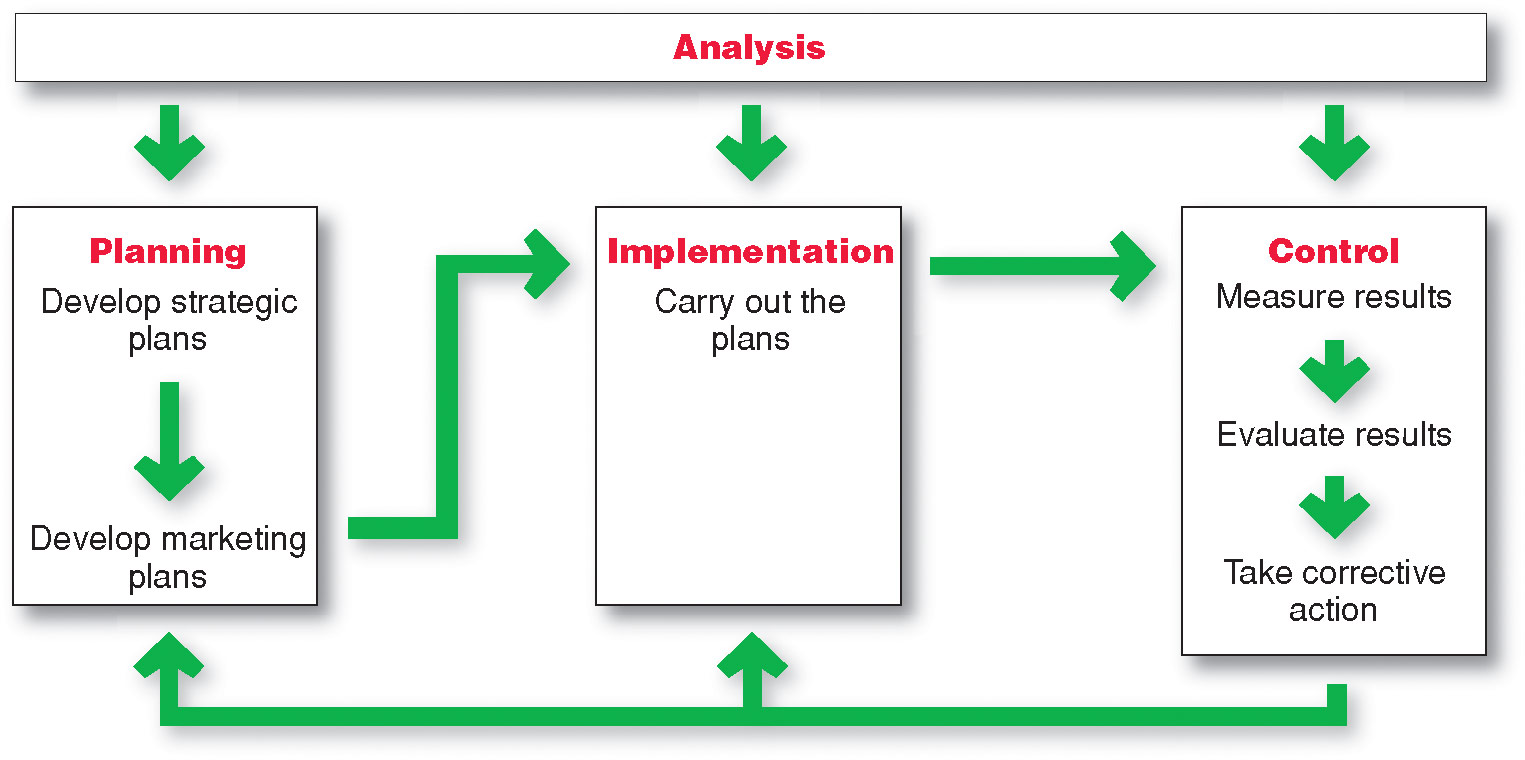 Copyright ©2014 by Pearson Education
Managing the Marketing Effort
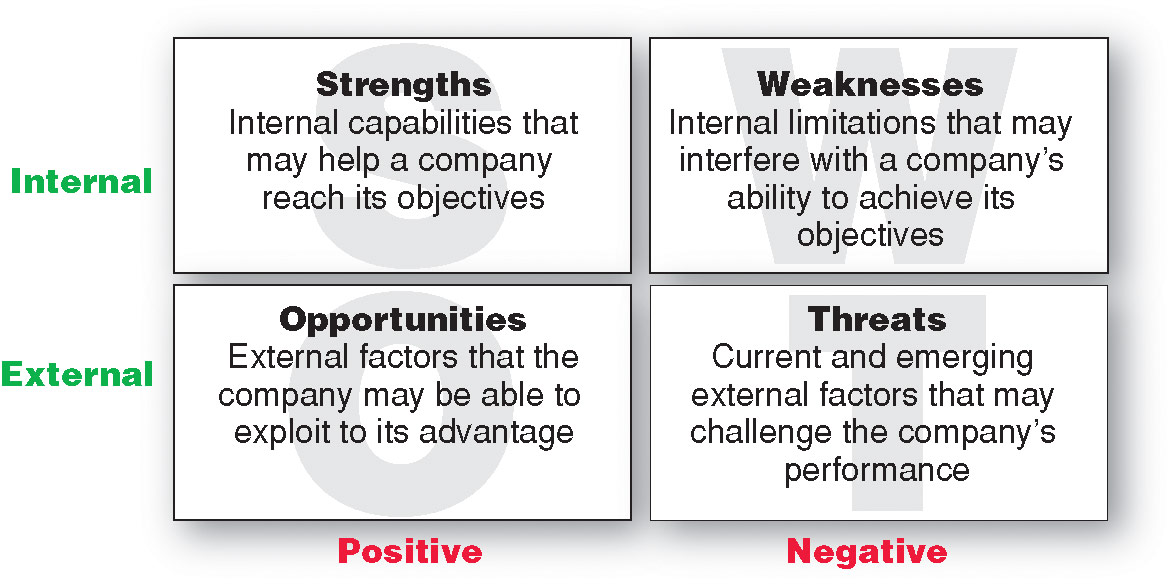 Marketing Analysis – SWOT Analysis
Copyright ©2014 by Pearson Education
Managing the Marketing Effort
Market Planning—Parts of a Marketing Plan
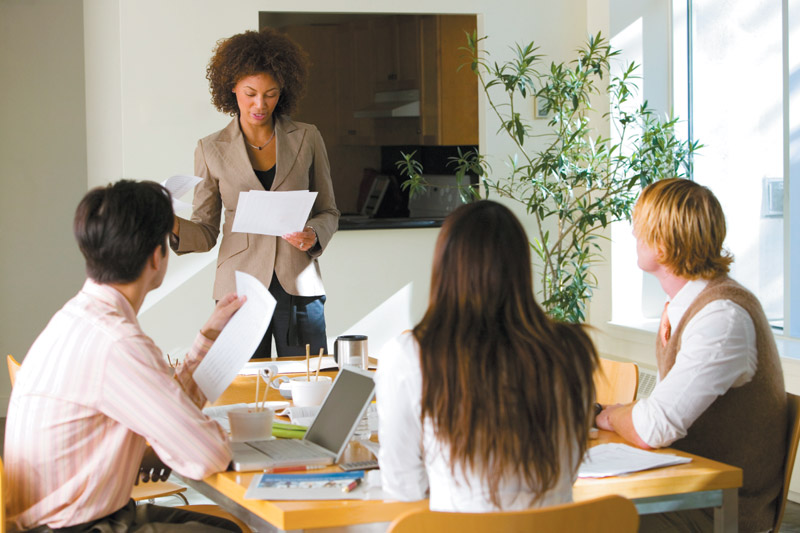 Copyright ©2014 by Pearson Education
Managing the Marketing Effort
Marketing Implementation
Implementing 
Turns marketing plans into marketing actions to accomplish strategic marketing objectives
Addresses who, where, when, how
Copyright ©2014 by Pearson Education
Managing the Marketing Effort
Marketing Department Organization
Copyright ©2014 by Pearson Education
Managing the Marketing Effort
Marketing Control
Controlling 
evaluating of results
taking of corrective action to achieve objectives
Operating control
Strategic control
Copyright ©2014 by Pearson Education
Measuring and Managing     Return on Marketing Investment
Return on Marketing Investment (Marketing ROI)
Return on marketing investment 
is net return from a marketing investment divided by the costs of the marketing investment. 
provides a measurement of the profits generated by investments in marketing activities.
Copyright ©2014 by Pearson Education